Spotreba a úspory
Ing. Alena Buchtová
Február 2022
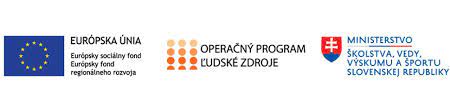 Spotreba
Spotreba – „C“ (consumption) = súhrn výdavkov , ktoré ekonomické subjekty vynaložili na nákup statkov a služieb

1. výdavky na nákup tovarov dlhodobej spotreby

2. výdavky na nákup tovarov krátkodobej spotreby                   

3. výdavky na nákup služieb
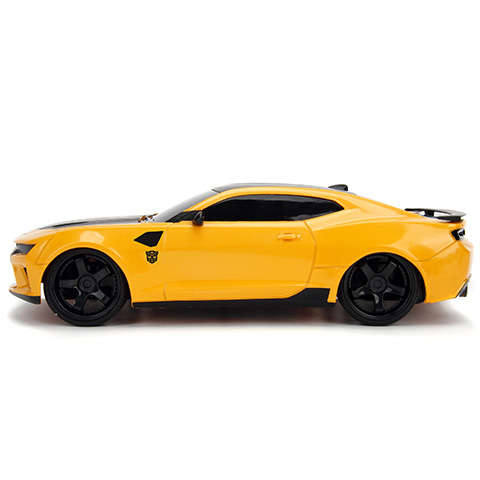 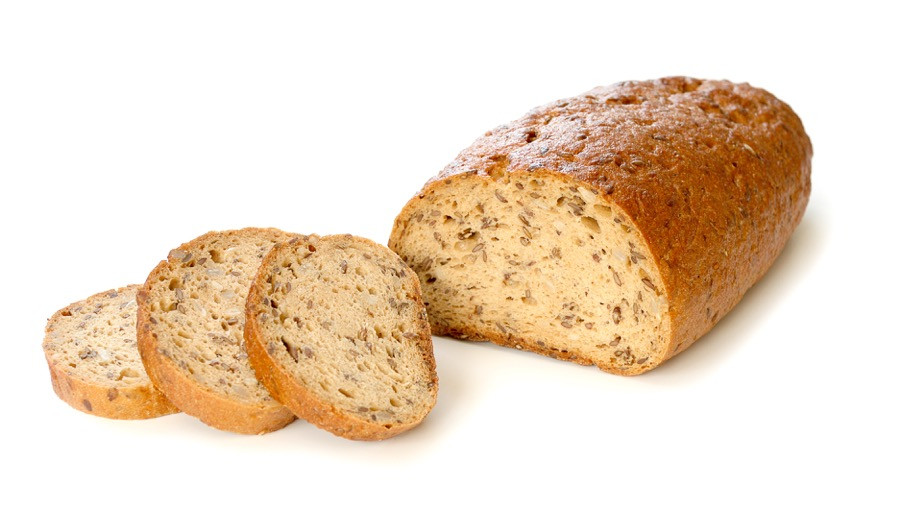 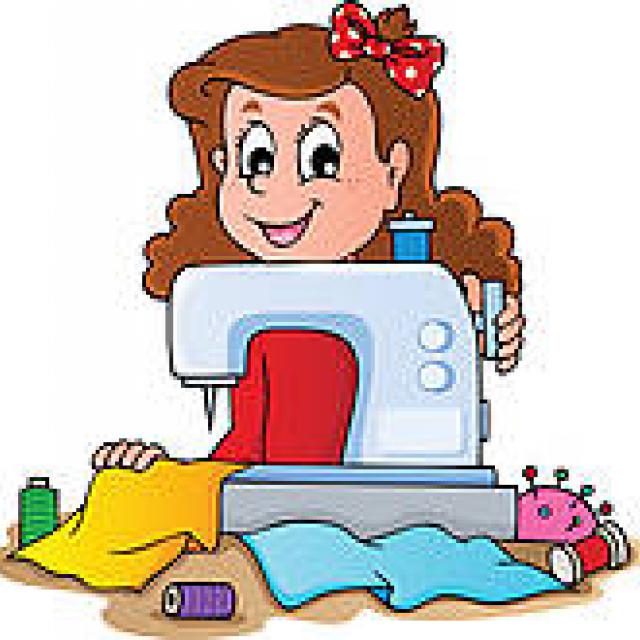 Spotreba
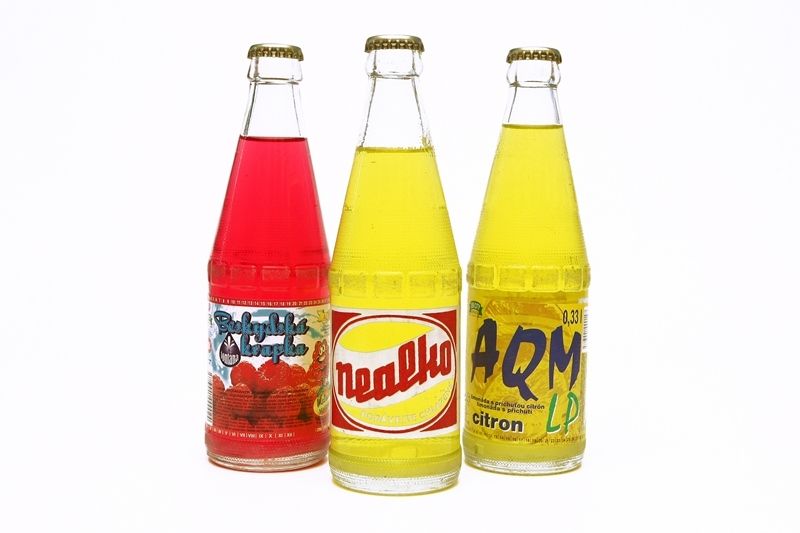 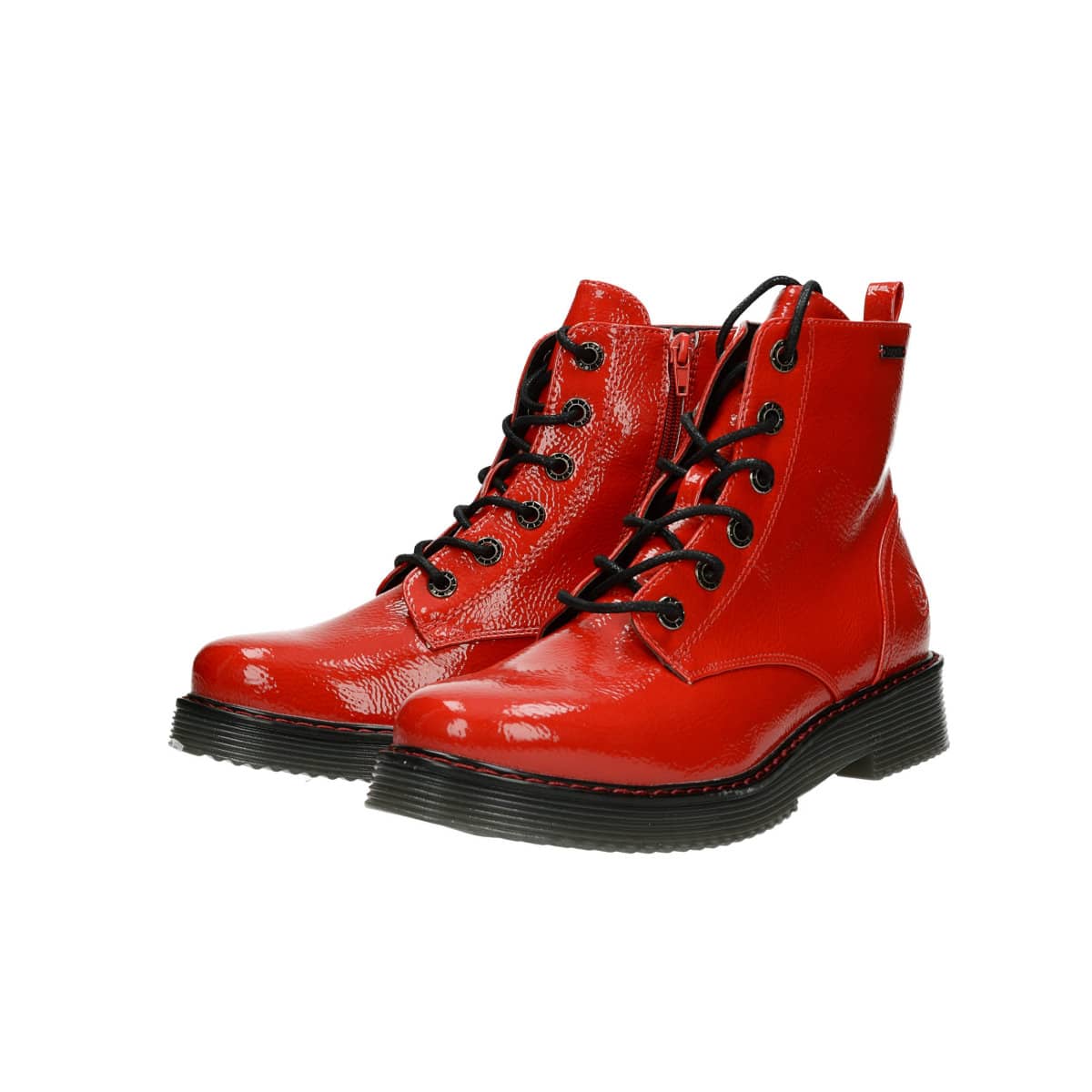 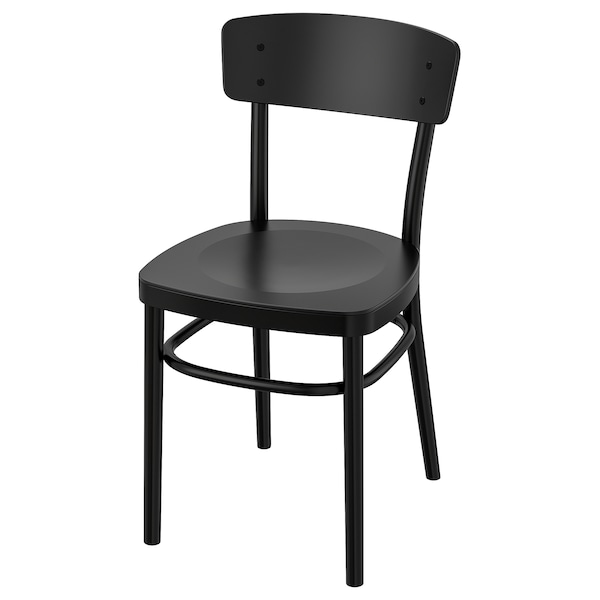 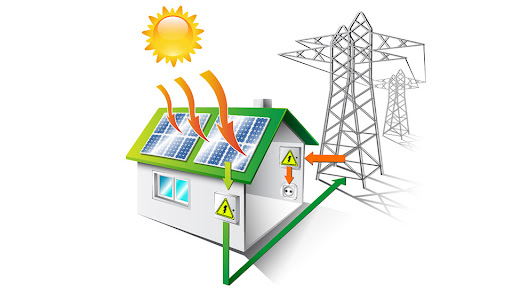 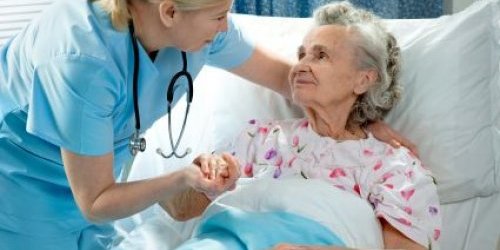 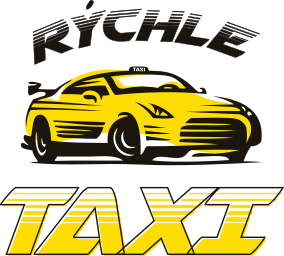 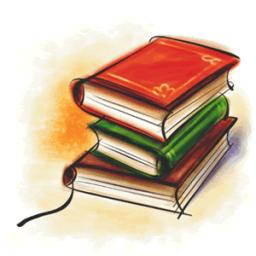 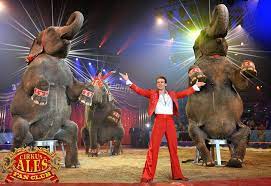 Spotreba a úspory
Spotrebu domácností ovplyvňuje dôchodok (príjem)
Čím vyšší disponibilný príjem domácností – tým vyššie výdavky
Čo sa nespotrebuje, to sa usporí





C = Y – S
spotreba = dôchodok - úspory
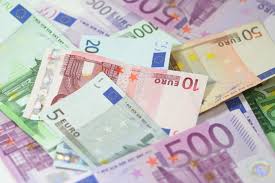 Úspory
Úspory = zmena v celkovom bohatstve za určitý časový úsek
   (bohatstvo = akumulované úspory za určité obdobie)

Výška úspor domácností závisí najmä od:
    - výšky dôchodku
     - ekonomických faktorov, ovplyvňujúcich reálny dôchodok –
        miera inflácie, miera zdanenia
      - úrokových sadzieb
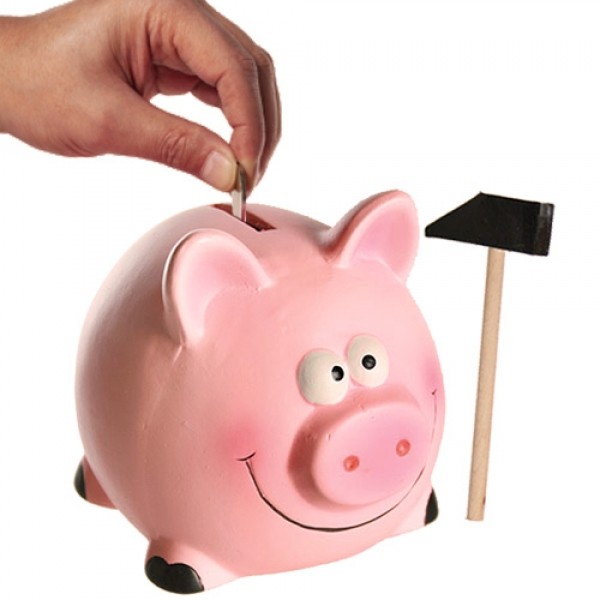 Spotrebná funkcia
Príklad
Sklon k spotrebe a úsporám
V makroekonómii je veľmi dôležité poznať, ako reaguje spotreba a úspory na dôchodok a naopak  nazývame to sklon k spotrebe a  sklon k úsporám

Sklon k spotrebe označuje podiel spotreby na dôchodku -> C/Y (alebo- aká časť dôchodku sa spotrebuje)

Sklon k úsporám  označuje podiel úspor na dôchodku S/Y (alebo, aká časť dôchodku sa usporí)
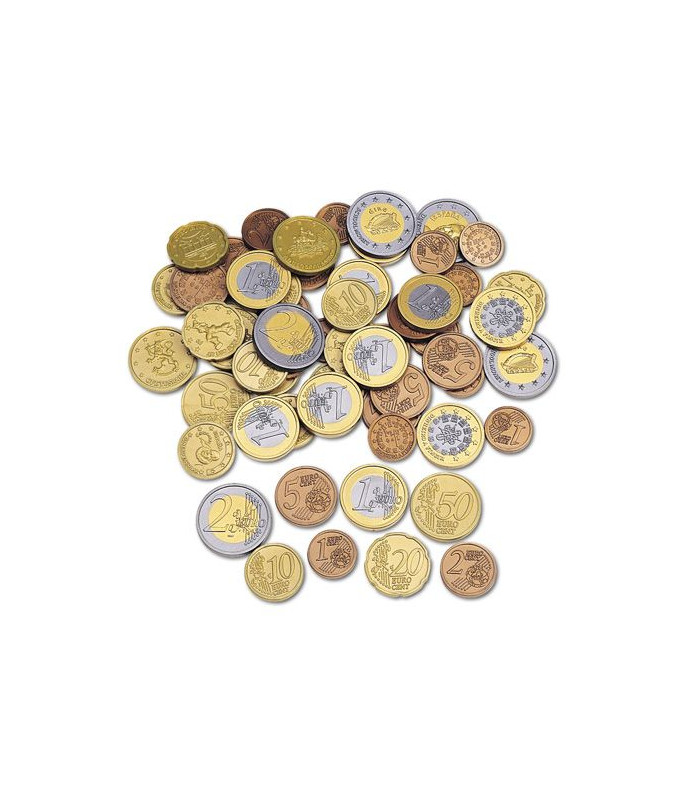